Prostorová analýza volebseminář 1
Organizace seminářů
Program v sylabu je orientační
Pokud nebude v předstihu uvedeno jinak, literaturu k seminářům čtěte PŘED seminářem
Dnes: data, příprava dat, ověření úrovně schopností v oblasti statistické analýzy 
Příště: vytváření mapy
Přespříště: popisné statistiky, korelace
Nakonec: „prostorové“ metody
Úplně nakonec: shrnutí/opakování ???
Semináře
K čemu jsou:
Jak zjistit z agregovaných dat užitečné informace o volebním chování
Prakticky využitelné zejména pro práci s volbami, ke kterým se nedělají průzkumy veřejného mínění
Rozvoj dovedností v oblasti statistických metod
Počítáme s tím, že něco umíte z podzimního kurzu
Seznámení s „kartografickými“ metodami

Zpracování analýz pro seminární práci

OBSAH SEMINÁŘŮ ANI LITERATURY URČENÉ K SEMINÁŘŮM NEBUDE SOUČÁSTÍ ZKOUŠKY
Osvojení si dovedností a znalostí bude otestováno seminární prací
Literaturu rozhodně čtěte
Seminární práce
Cíl: popsat a vysvětlit rozdíly v podpoře kandidátů v senátních volbách
Jednotlivé kroky
Popis volební podpory pomocí map
Popis volební podpory pomocí deskriptivních statistik
Popis vývoje volební podpory pomocí analýzy souvislosti s předchozími volbami
Vysvětlení rozdílů v podpoře kandidátů v obcích pomocí regresní analýzy

PRO ZPRACOVÁNÍ PRÁCE BUDOU DŮLEŽITÉ JAK INFORMACE Z TOHOTO KURZU, TAK Z PODZIMNÍHO KURZU O KVANTITATIVNÍCH METODÁCH
Seminární práce 2.
Jednotlivé kroky budou konkrétněji zadány na dalších seminářích
Finální práce bude kompilací úkolů + úvod, závěr, literatura, propojení jednotlivých částí vysvětlujícími pasážemi
V hodnocení bude také zohledněno, jakým způsobem byly vyřešeny výtky sdělené v hodnocení úkolů
úkoly
Za účast na seminářích a za odevzdání všech úkolů získáte 10 bodů
Neodevzdání některého z úkolů = 0 bodů
Úkoly samotné nebudou nijak hodnoceny, jen vám přinesou zpětnou vazbu
Odevzdaný úkol, který neřeší zadání, bude považován za neodevzdaný
Neúčast na semináři je možná, ale přístup k materiálům k danému semináři budou mít jen zúčastnění
Termín odevzdání bude sdělen vždy se zadáním úkolu (obvykle půjde o pondělní půlnoc před středečním seminářem)
Zadání úkolu bude zveřejněno vždy na konci semináře

Odevzdání úkolů vede k vyšší šanci vytvoření kvalitní seminární práce (a tedy k vyšší šanci na dobré bodové hodnocení)
Data
Úvodem
Prostorová analýza x analýza v prostoru
V politologii se prostorové hlasovaní (spatial voting) a prostorová analýza voleb (spatial analysis) týká myšleného politického prostoru
V geografii se prostorová analýza týká fyzického prostoru 
Kvantitativní = potřeba vhodných dat
V tradičním pojetí prostorové analýzy se neuplatňují jiné než kvantitativní metody
Povaha dat
Agregovaná data

Kardinální

Prostorové 
    a časové zařazení
Princip vzniku agregovaných dat
Různě vysocí lidé
V několika místnostech
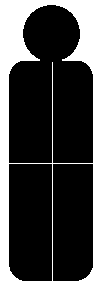 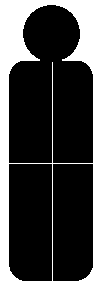 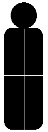 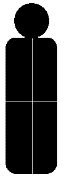 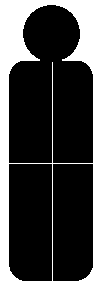 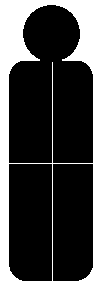 Agregace dat
Jen jeden údaj za místnost
Různé situace mohou vést ke stejnému výsledku
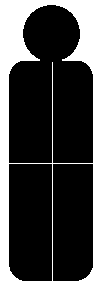 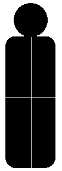 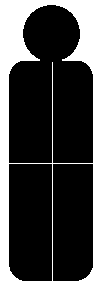 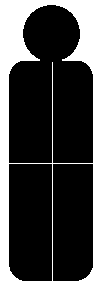 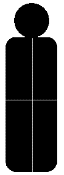 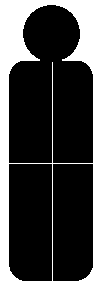 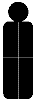 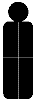 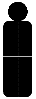 Údolní
Marešova
Jaselská
Obilní trh
(18+73+34+45)/4
3xAno/4
EKOLOGICKÁ CHYBA
V procesu agregace se ztrácí informace
Nelze hovořit o pozorovaných vztazích jako o platných pro individuální voliče 
V našem případě: tam kde je nějaký katolík získala hlas KDU nebo TOP09. Přitom ale oba katolíci nevolili.
V reálném světě nejsme schopni věrohodně z agregovaných dat věrohodně rekonstruovat individuální vztahy
Specifika prostorových dat
Autokorelace (více seminář 3)
„vše souvisí se vším, a co si je blíž, to spolu souvisí více“
Porušení předpokladu o nezávislosti pozorování
Nestacionarita (více seminář 4)
Volební chování jedné společenské skupiny se může v prostoru lišit (katolíci ve Valašských Klouboucích x katolíci v severních Čechách, podnikatelé v Praze x podnikatelé na Svitavsku)
Velikost polygonu
Malý region  =  vysoká homogenita/     
                               vysoký „šum“
Velký region = nízká homogenita/
                              nízký šum

Funkční x administrativní region
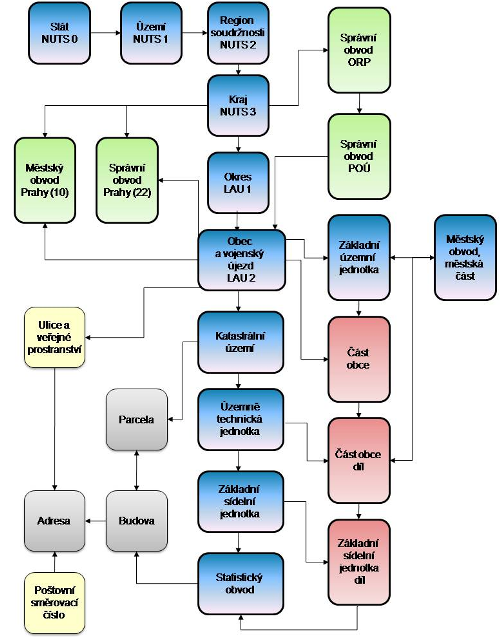 http://apl.czso.cz/irso4/cisel.jsp
Viz  http://www.cuzk.cz/Uvod/Produkty-a-sluzby/RUIAN/2-Poskytovani-udaju-RUIAN-ISUI-VDP/Ciselniky-ISUI/Nizsi-uzemni-prvky-a-uzemne-evidencni-jednotky.aspx
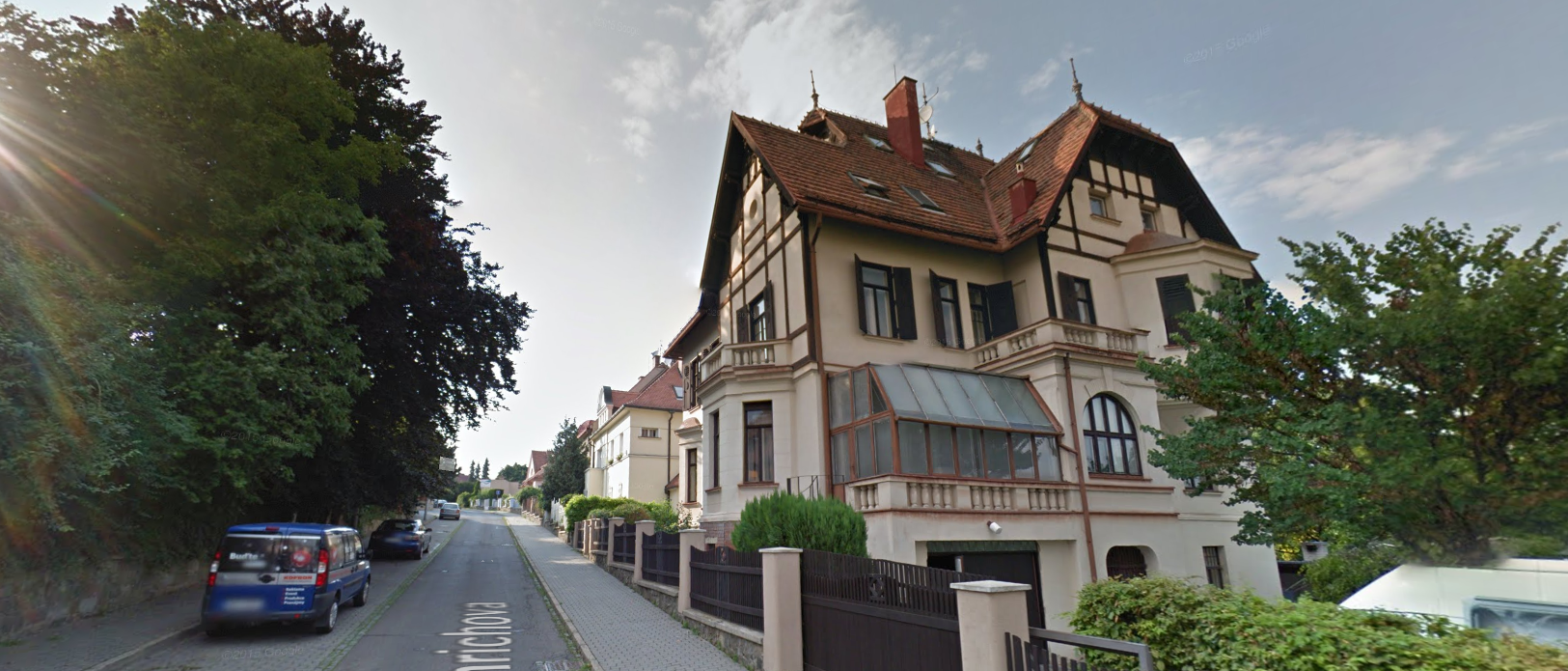 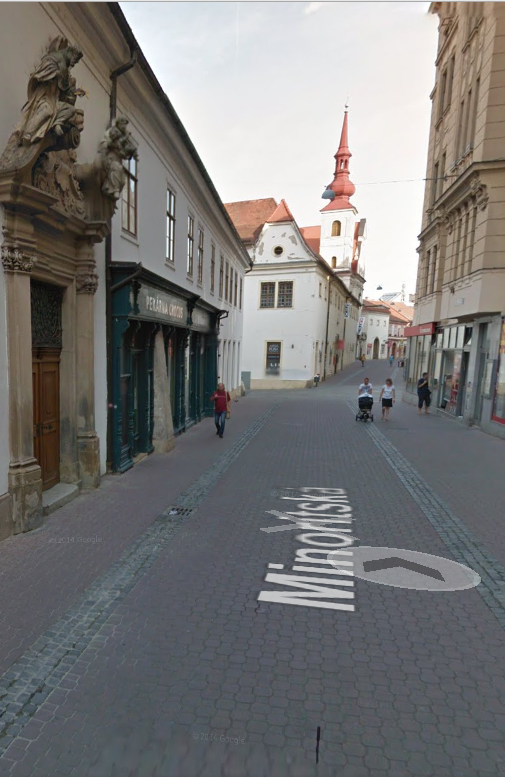 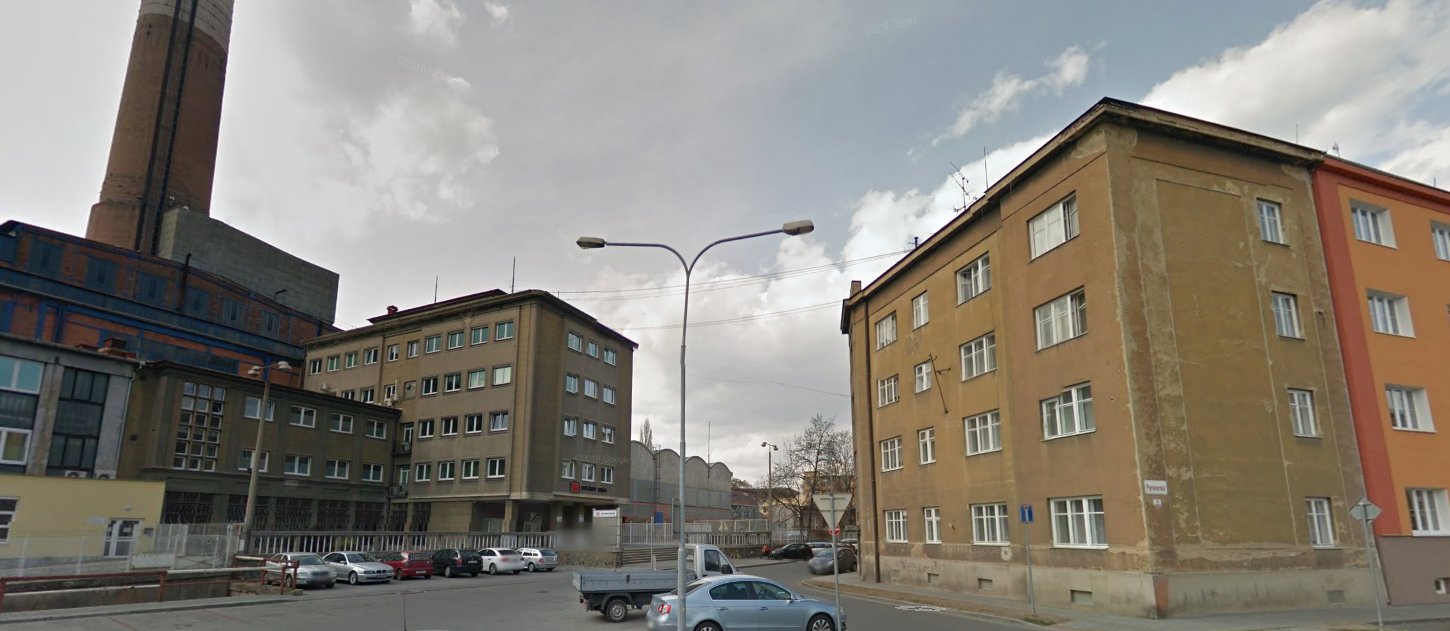 Zdroj: google.maps.com
Rozdíly mezi měřítky
- kvůli značným rozdílům ve velikosti jednotek je obvykle vhodné používat váhy
Důsledky „měření“ (sběru dat)
V socio-ekonomické analýze obvykle není problém s chybějícími daty za místa
Problém s chybějícími daty pro čas (mnoho údajů je zjišťováno jen z cenzu)

Bojkot sčítání (např. Řekové v Albánii, Albánci v Makedonii a Srbsku, …)
V ČR otázka víry a vyznání v roce 2011
Shrnutí
Agregovaná data
Nebezpečí ekologické chyby
Kardinální proměnné
Možnosti pro využití řady statistických nástrojů
Prostorová data
Narušení obvyklých předpokladů
Otázka měřítkové úrovně
Otázka spolehlivosti dat
Jak nachystat data?
Data – volební výsledky
2 možnosti jejich zisku
Volby.cz
Otevřená data
(žádost na ČSÚ – v případě dat, která nejsou v otevřených datech)

Data za obce 
S okrsky je těžká práce
Je známé jen aktuální vymezení okrsků
https://volby.tmapy.cz/
Volby.cz
Otravná manuální práce
Možnost obejít automatizovaným stahováním (tzv. webscrape)
Skript lze napsat v VBA/pythonu (excel) nebo v R
To se tady učit nebudeme
Pokud chcete stahovat data z volby.cz nebo z jiných serverů se systematicky uspořádanými tabulkami, pak se tato schopnost velmi hodí
http://analystcave.com/web-scraping-tutorial/
http://analystcave.com/excel-tools/excel-scrape-html-add/
https://www.promptcloud.com/blog/how-to-use-excel-to-scrape-websites
Otevřená data
Součást serveru volby.cz
http://volby.cz/opendata/opendata.htm
Obsahuje systematizovanou informaci o kandidujících subjektech (registry) a volebních výsledcích (okrsková data)
Stažení zazipované složky
Úprava excelového souboru
Vyfiltrovat svůj obvod
Data – filtr – obvod – číslo obvodu
Vyfiltrovat druhé kolo
Data – filtr – kolo – 2 – ctrl+a – ctrl+c – ctrl+n – ctrl+v
Souhrn dle obce 
Data – souhrn – u změny ve sloupci OBEC; použít funkci součet; označit všechny položky od VOL_SEZNAM, kromě KC – ok
Výsledek do nového sešitu 
ctrl+a – ctrl+c – ctrl+n – klepnout pravým do první buňky a vložit jako hodnoty 
Upravit nový sešit
Vložit sloupec za sloupec OBEC – nový sloupec pojmenovat „Celkem“– rozdělit sloupec obec (data – text do sloupců – oddělovač – mezera – ok) – seřadit dle celkem – smazat data v řádcích, které neobsahují slovo celkem - smazat prázdné sloupce, sloupce kde jsou jen nuly a sloupec celkem
Přejmenujte sloupce HLASY01, ….,HLASYX podle jmen uvedených v registrech
ctrl+s – název: obvodN_II
Před uložením přejmenovat také list
Název sešitu krátký, bez mezer a diakritiky
V původním sešitu označit a smazat data za 2. kolo 
Zrušit filtr za kolo
Upravit data za 1.kolo
Souhrn dle obce 
Data – souhrn – u změny ve sloupci OBEC; použít funkci součet; označit všechny položky od VOL_SEZNAM, kromě KC – ok
Výsledek do nového sešitu 
ctrl+a – ctrl+c – ctrl+n – klepnout pravým do první buňky a vložit jako hodnoty 
Upravit nový sešit
Vložit sloupec za sloupec OBEC – nový sloupec pojmenovat „Celkem“– rozdělit sloupec obec (data – text do sloupců – oddělovač – mezera – ok) – seřadit dle celkem smazat prázdné sloupce, sloupce kde jsou jen nuly a sloupec celkem
Přejmenujte sloupce HLASY01, ….,HLASYX podle jmen uvedených v registrech
Za název v každém sloupci přidejte „_2“
ctrl+s – název: obvodN_II
Před uložením přejmenovat také list
Spojení 1. a 2. kola a přidání dalších dat
SPSS

Přidání dat
Z předchozích voleb
Ze sčítání lidu
Z jiných zdrojů (MPSV, MŠMT, cokoli,…)
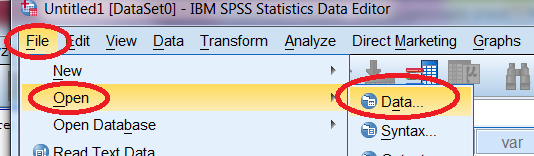 Otevřete soubory, které chcete propojit, v SPSS





Po otevření tabulek začněte se spojováním.
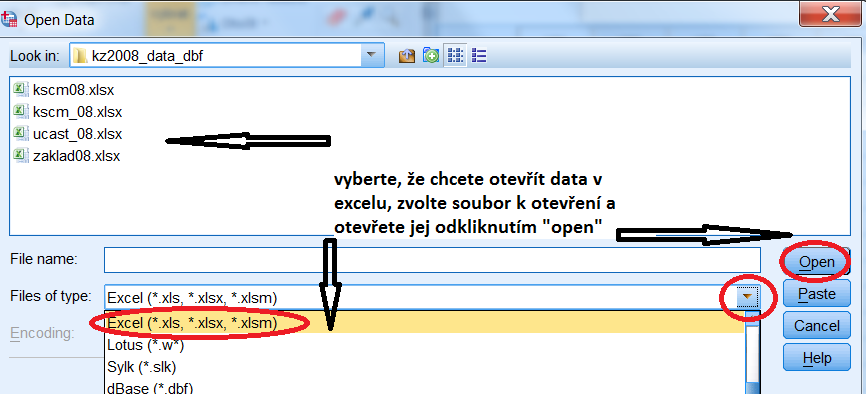 Nejprve je nutné seřadit data v každé spojované tabulce podle sloupce OBEC
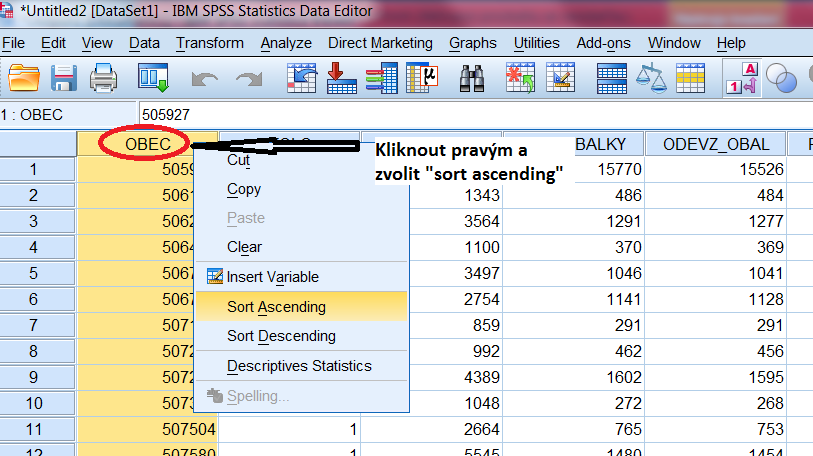 Spojení dat
Spojování začněte od 1. kola posledních voleb (v úkolu nejlépe od účasti v krajských volbách)
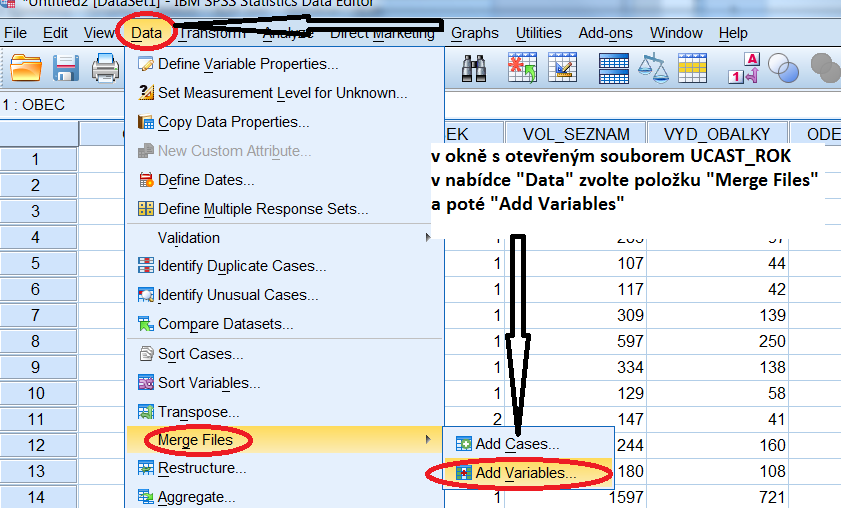 Vyberte
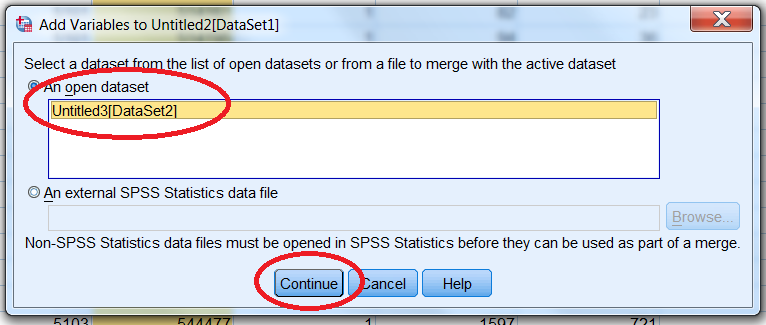 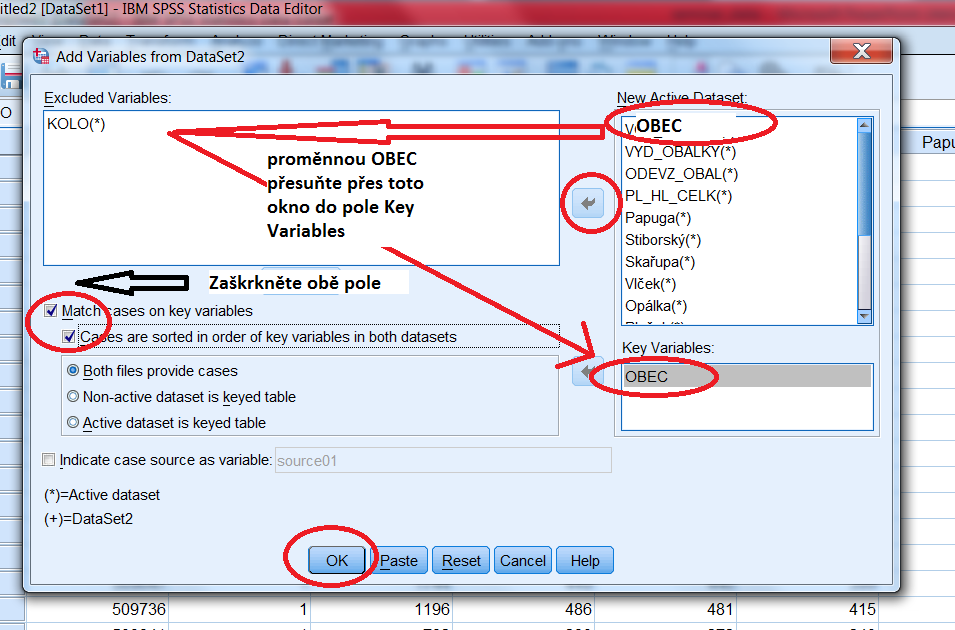 Sčítání lidu
https://www.czso.cz/csu/czso/otevrena_data_pro_vysledky_scitani_lidu_domu_a_bytu_2011_-sldb_2011-
Výběr údajů ze SLDB 2011 za obyvatelstvo, domy a byty, domácnosti a vyjížďku
Popis dat
Obyvatelstvo (excel v csv. složce)
Po otevření: data – text do sloupců – oddělovač: čárka
Vyfiltrování obcí: data – filtr – typuz_naz: obec
Vykopírování do nového sešitu
Přejmenování sloupců (pomocí souboru popis dat)
Zjednodušení a zkrácení názvů! (jinak problémy v SPSS)
Smazání údajů jen za ženy/muže
Výběr sloupců závisí na teoretických předpokladech
Spojení stejným způsobem jako výše

Export do isu

Smazání obcí „navíc“

Vypočtení procent
Nezaměstnanost
https://portal.mpsv.cz/sz/stat/nz/uzem
Data neobsahují identifikační kód
Stažení dat za každý okres, do kterého zasahuje senátní obvod
Připsání identifikace okresu do sloupce tabulky
Seřazení dle okresu a obce
Připsání kódu ze struktury území (https://www.czso.cz/csu/czso/i_zakladni_uzemni_ciselniky_na_uzemi_cr_a_klasifikace_cz_nuts)
Úkol
Vytvořit datovou matici obsahující:
Podporu kandidátů v senátních volbách 2006 a 2012
Podporu stran ve volbách do Poslanecké sněmovny v roce 2013 a 2017 (pozor na názvy! – za každý název umístěte něco jako „_PS13“)
Podporu stran v krajských volbách 2012 a 2016
Vybraná data ze sčítání lidu a jiných zdrojů
A4 vysvětlující, proč jste zvolili dané proměnné (= teoretické předpoklady/odkazy k teorii)
Odevzdání do půlnoci 1. 4. 2018.
Četba k příštímu semináři
Parker – Asencio: Gis and spatial analysis for social sciences: coding, mapping and modeling
Xiii – xvi: Overview
1 – 24: o GISu
51 – 83: Thematic maps